Religious Education
At St John’s C of E Academy
The Big Frieze
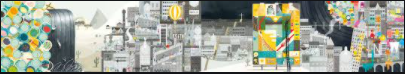 The Big Frieze at St John’s
Rowan Class – Creation
Ash Class - Incarnation
The Big Frieze at St John’s
Beech Class - Gospel
Chestnut Class – The Fall
The Big Frieze at St Johns
Hazel Class– Kingdom of God
Elm Class - Salvation
The Big Frieze at St John’s
Oak Class – People of God
THANK YOU!!
A huge thank you to all of you.  You have done brilliantly and they look absolutely amazing.
The Big Frieze at St Johns
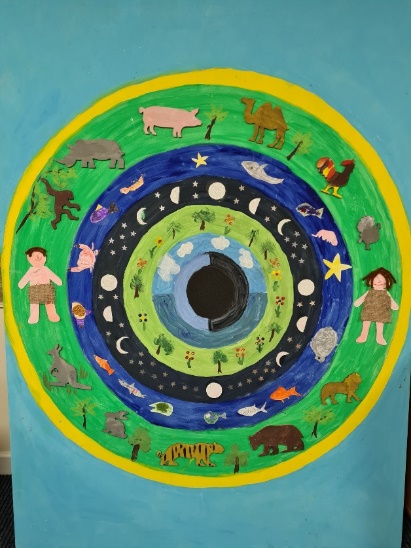 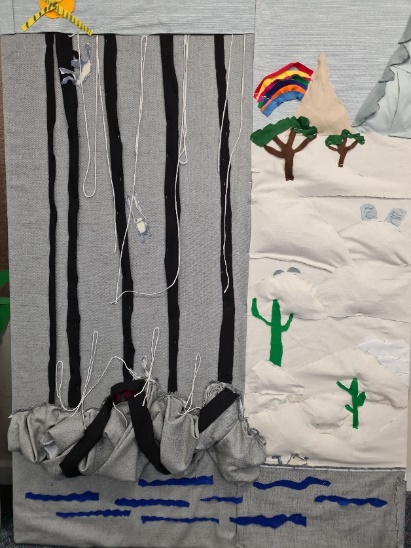 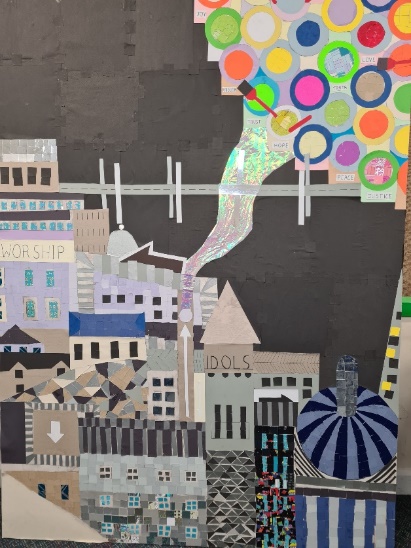 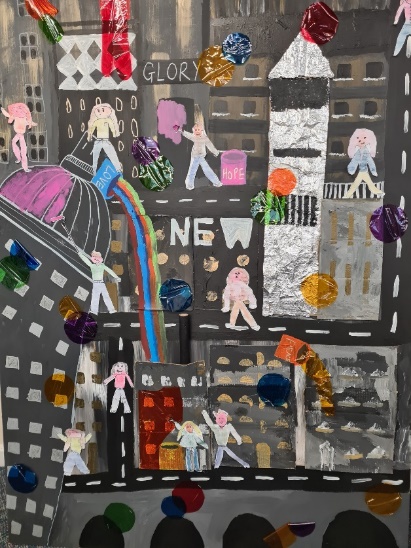 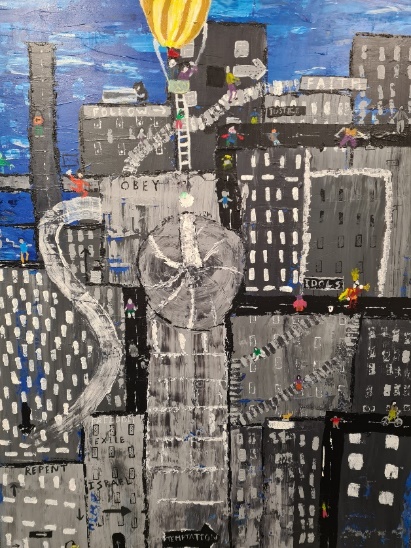 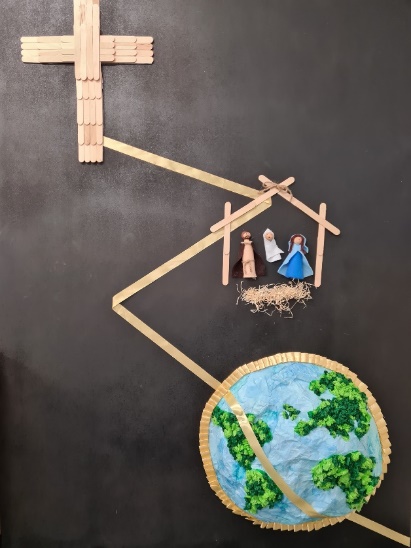 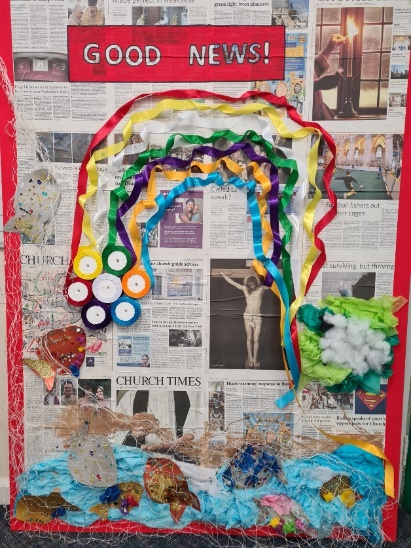